Making a difference in a Difficult  World
“who knoweth whether thou art come to the kingdom 
for such a time as this?” 
                                  Esther 4:14
The Bible teaches us that this world is not a playground for God’s people, 
but a battleground! (2 Tim. 2:3,4)
Satan, as “the god of this world” (2 Cor 4:4) uses the “things of this world” 
to distract, deceive, and destroy our commitment to God. 
                                   1 Jn 2:15,16
The Bible is clear that this world will become increasingly hostile to God, His purposes and His People.
1 Tim. 4; 2 Tim 3;4; Luke 17:26-30
“as it was in the days of Noah…Lot…
Even thus shall it be in the day when the Son of man is revealed!”.
Walking with (abiding in) Christ is no guarantee of an easy ride!
Jn 15:19 “If ye were of the world,
 the world would love his own: 
but because ye are not of the world, 
but I have chosen you out of the world,
therefore the world hateth you.”
In Jn 16 Jesus continues to warn of the reality of spiritual warfare concluding with: vs 33 “These things I have spoken unto you, that in me ye might have peace. 
In the world ye shall have tribulation: 
but be of good cheer; (tharseo: courage)
I have overcome the world.” 
                                    1 Jn 4;4; 5:4
In John 17 Jesus is praying for us:
14  “I have given them thy word; and the world hath hated them, because they are not of the world, even as I am not of the world. 
15  I pray not that thou shouldest take them out of the world, 
but that thou shouldest keep them from the evil.”
(Poneros 1 Jn 5:19)
Our natural tendency is to 
“go along to get along.”
But what if the world is “going” in the wrong direction?
Many try to remain obscure and unobtrusive hoping to avoid conflict.
While many have been shipwrecked by listening to the “Siren Song” of the world, 
Others have chosen to walk with God,
 Making a difference in a Difficult  World.
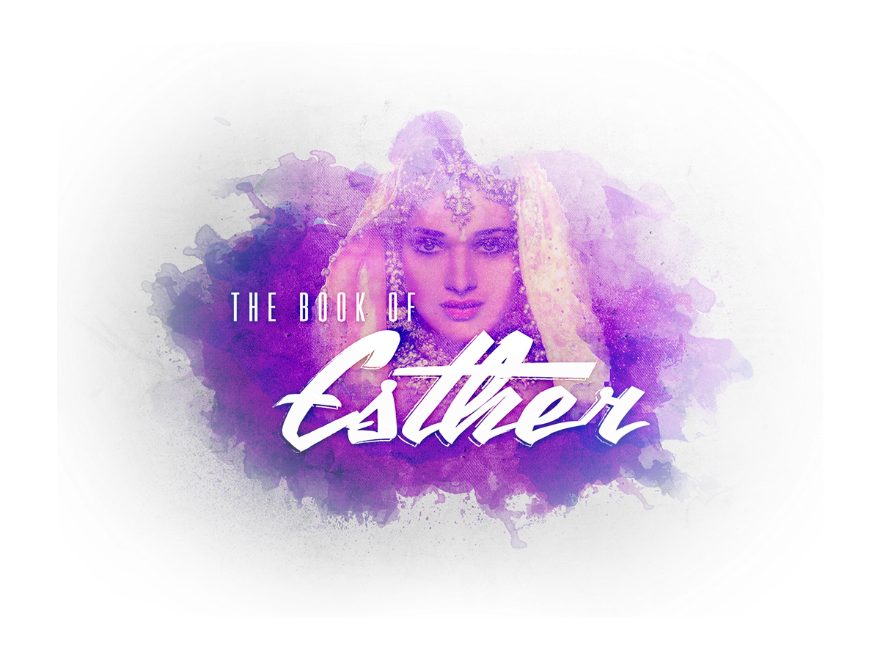 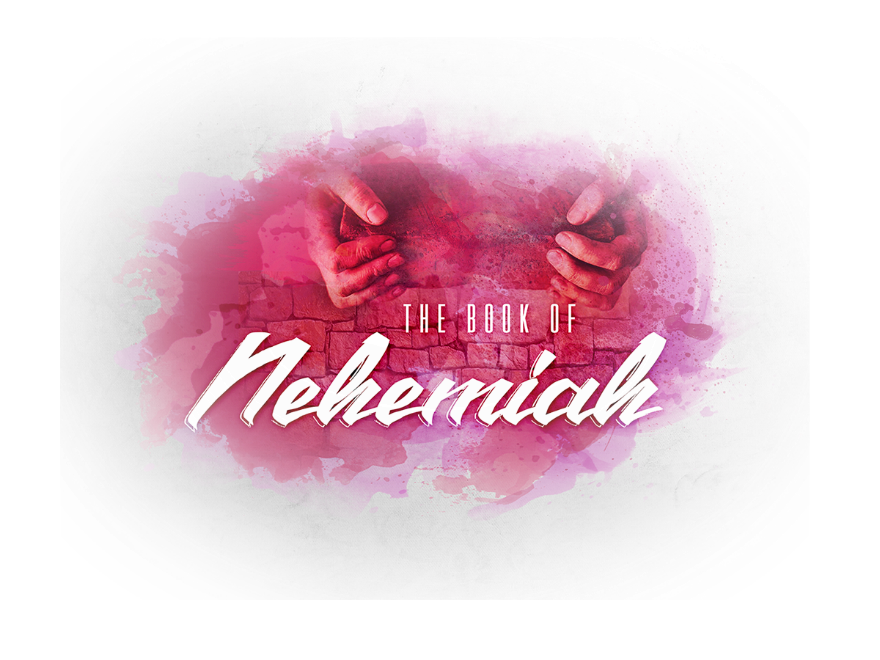 Both Nehemiah and Esther were captives in Persia who found themselves in positions of security and influence. 
They led safe and secure lives and could have avoided many of the difficulties that affected others.
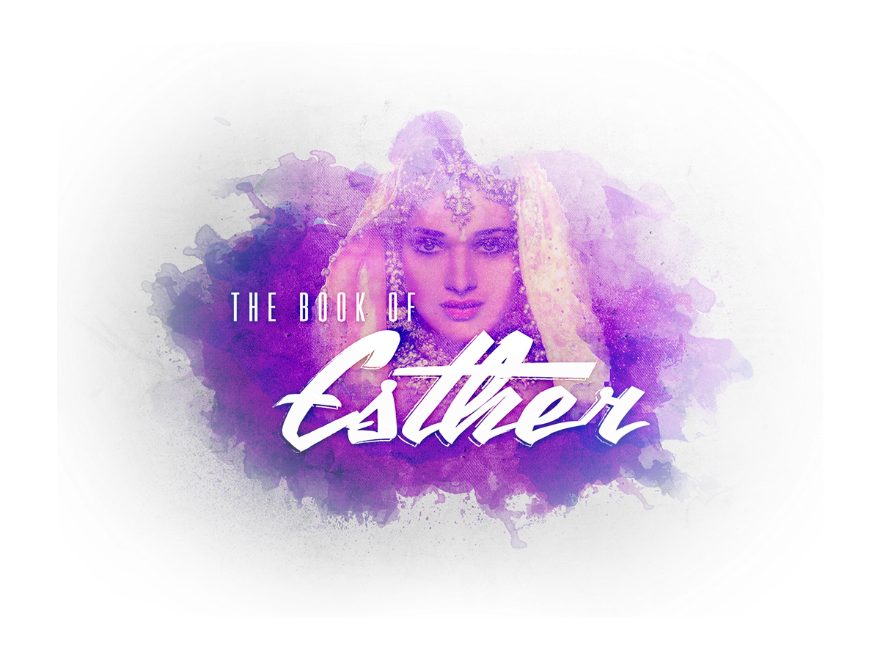 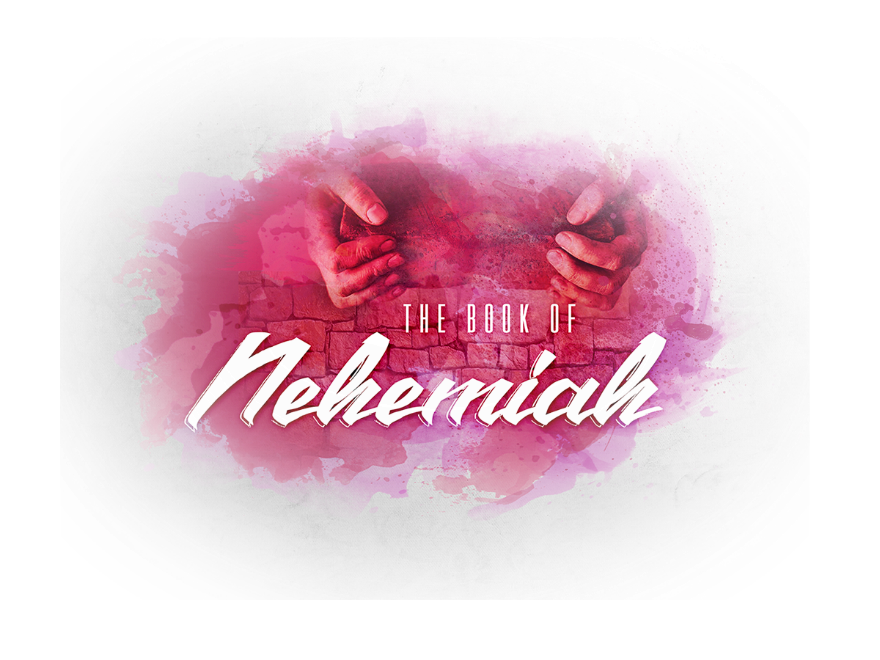 Difficulties often prompt decisions.  
 Both Decided that, instead of remaining silent and protecting their positions, 
 they would stand up and use their influence to 
make a difference.
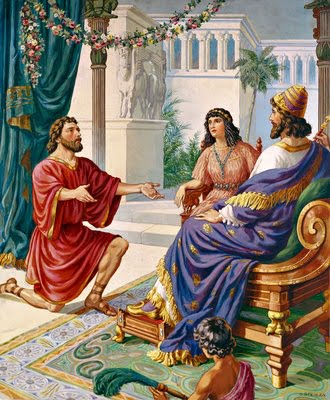 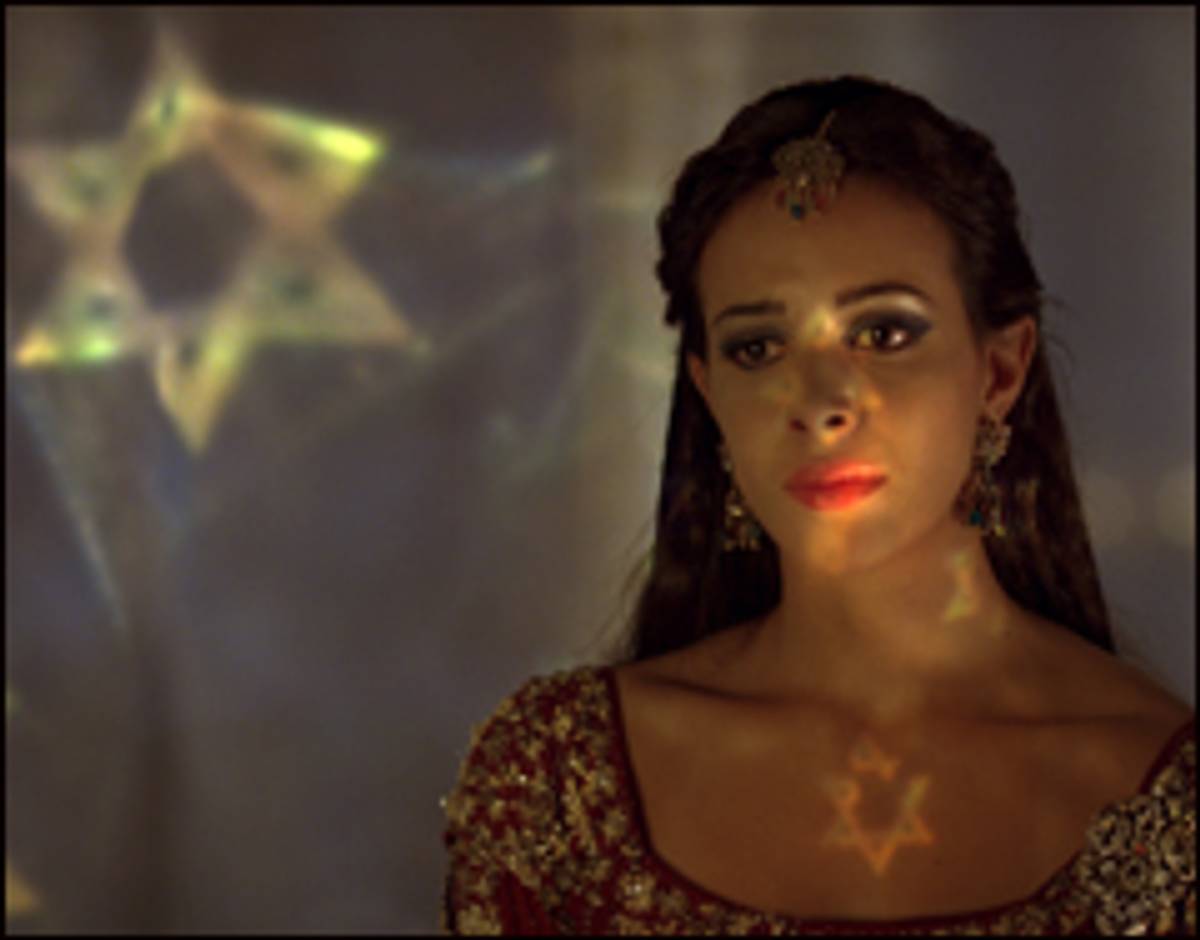 1. Their Difficulties.
  A.	ESTHER:  (Between Ezra 6 and 7)
   1)	Ahasuerus (Xerxes) was the son of    
       Darius and ruled from 485 to 465.
   2) Queen (Vashti) had been banished    
      for disrespecting his wishes.  (1:12)
3) Esther was chosen to replace Vashti             
         in 479 BC   (Esther 2)
1. Their Difficulties.
  A.	ESTHER:  (Between Ezra 6 and 7)
    4) Satan was at work (through Haman)   
        seeking to destroy Israel.  (Ch. 3) 
       Haman was a descendent of the      
    Amalekite King Agag Killed by Saul in     
    1 Sam. 15!
1. Their Difficulties.
  A.	ESTHER:  (Between Ezra 6 and 7)
    5) There were some 15 million Jews in his  
     Kingdom, most of whom  were spiritually 
     indifferent.
       These all had a “death sentence” from Haman and the King.
(ignored Cyrus’ decree)
1. Their Difficulties.
  B.	Nehemiah:  50 years after Esther. 
    1)  Zerubbabel led some 43,000 Jews home 
      in 537 BC to rebuild the Temple.
    2) Ezra led a second group back in 458 BC 
      to Purify the Temple and worship of God.
1. Their Difficulties.
  B.	Nehemiah:  50 years after Esther. 
     3) Nehemiah was the King’s cup bearer.
      In 445 BC he learned that Jerusalem was still in ruin and without  walls for defense,
 leaving the people discouraged, vulnerable and surrounded by hostile enemies.
2. Their Decisions.
 A.  Esther:   She would get involved: 
   1) Her Risk:  She risked everything.     “If I perish, I perish”  (Esther 4:16)
   2) Her Reasoning: God may have put    
      her in this position “for such a time as                 
                                          this!”  (4:14)
2. Their Decisions.
 A.  Esther:   She would get involved: 
   3) Her resolve:  Since the stakes were 
          so high, she would use all of her 
         Influence and intelligence to try to 
          make a difference by:
3) Her resolve:
   a)	Prayer support from her friends and 
         the other Jews. (Esther 4:16)
   b)	Planning:  Planned and prepared two 
        banquets.  (Esther 5,7)
   c)	Petitioning the King. 
          (Without an invitation! Esther 7)
4:16  “Go, gather all the Jews that are in Shushan, and fast ye for me, and neither eat nor drink three days, night or day: 
I also and my maidens will fast likewise; so will I go in unto the king, 
which is not according to the law: 
and if I perish, I perish.”
2. Their Decisions.
 B. Nehemiah:  Nehemiah 1,2
   1)	The Risk:  No one was allowed to be   
     sad or upset in the King’s presence. 
            (As the Cup Bearer,
               he was the most watched.)
The Reasoning: How can he enjoy life 
    when his people were in such trouble.
Neh 2:3  “And said unto the king…why should not my countenance be sad, when the city, the place of my fathers' sepulchres, lieth waste, and the gates thereof are consumed with fire?”
B. Nehemiah: 
   3)	His Resolve: 
    a) Praying  (Nehemiah 1)
   b)	Planning  (Neh 2)   4 months elapsed               
             between chapters 1 and 2.
   c)   Petitioning the King.   (Neh. 2)
3. The Difference their decisions made:
  A.	Esther:  
    1) Haman (and his sons) were executed.
         (7:9,10; 10:10)
    2) Jews were able to defend themselves
         and spoil those that attacked them.
   3)	Mordecai became the Prime Minister.                
                                                 (8:1,2)
3. The Difference their decisions made:
  A.	ESTHER:  
    4) Less than 10 years later Ezra is 
       granted permission to lead a second 
       group back to Israel, 
       which led to a great national revival.
                                           (See Neh. 8)
3. The Difference their decisions made:
  B.	NEHEMIAH:  
    1) He brings a clear purpose to God’s 
        People that unifies them.
    2) He establishes a system of defense 
       for the people and rebuilds the walls.
3. The Difference their decisions made:
  B.	NEHEMIAH:  
    3) He becomes the Governor and:
      a) Confronts the corruption in the leaders.
      b) Works with Ezra to re-establish 
            God’s laws.
Conclusion
1. Difficulties are inevitable.  
 Many are a biproduct of corruption  and sin. Pr 14:34
   These difficulties affected the good 
       as well as the bad or indifferent. 
                         Pr. 29:2
2. Difficulties are Motivating! 
          They produce Opportunities    
     for us to make wise Decisions.
 Men, like streams, tend to naturally seek the path of least resistance.” 
    It’s often the difficulties that 
       prompt / produce the decisions.
2. Difficulties are Motivating!
“Adversity is the diamond dust heaven polishes its jewels with.“ Robert Leighton (1611-1684)
  Mal. 3:17  “they shall be mine, saith the LORD of hosts, in that day 
         when I make up my jewels; …
3) Difficulties are Revealing! Mal 3:18    
     “Then shall ye …discern between the  
  righteous and the wicked, between him that 
   serveth God 
1 Cor 11:18,19 “there must also be heresies 
that they which are approved (dokimos) 
may be made manifest among you.”
and him that serveth him not.”
Difficulties are Determining:
 Our Decisions will determine the Difference our lives will make.   
"So teach us to number our days, that we may apply our hearts unto wisdom."  (Psa 90:12)
Application
The Bible is filled with examples of those who decided to 
stand on  principle 
in the face of persecution.
     
       Will you?
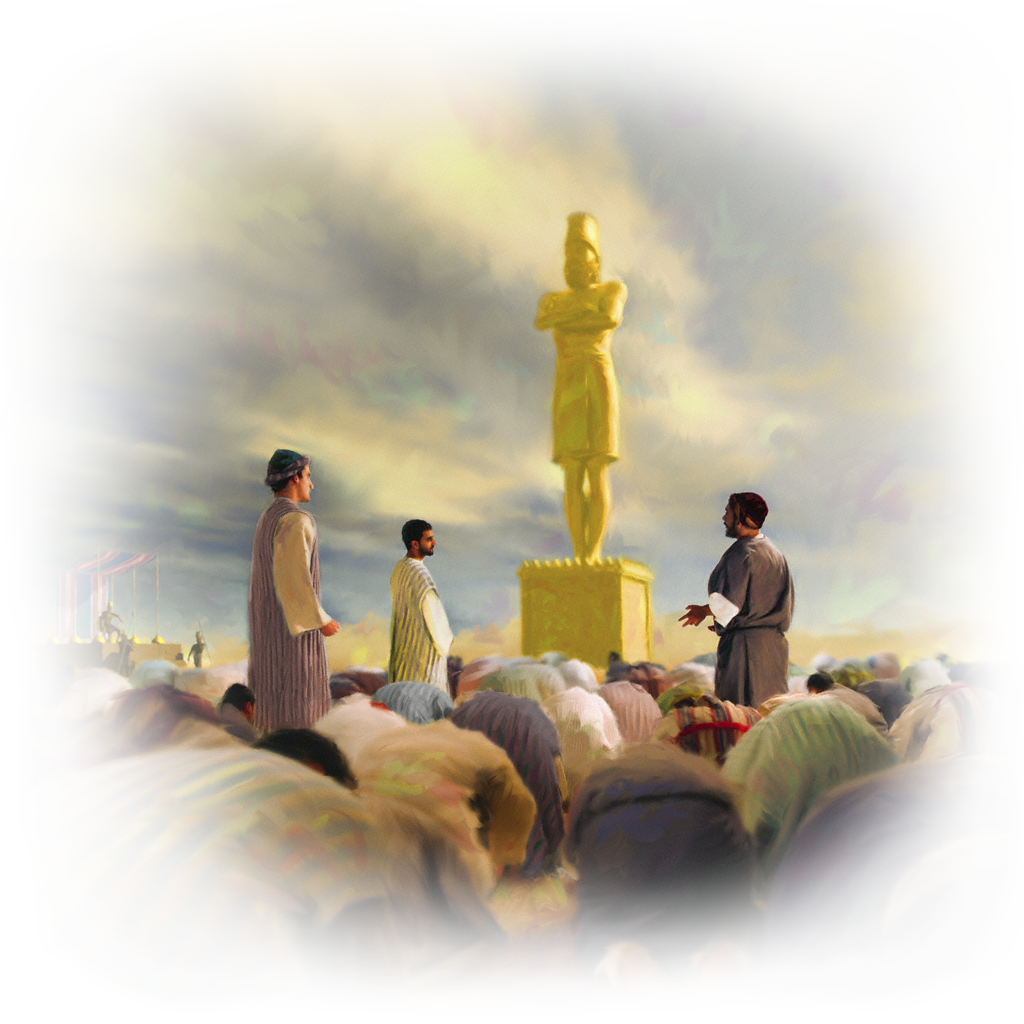 Application
Hebrews 11:24-25  “By faith Moses, when he was come to years, refused to be called the son of Pharaoh's daughter; 
  Choosing rather to suffer affliction with the people of God, than to enjoy the pleasures of sin for a season;
Application
Hebrews 11:26 “Esteeming the reproach of Christ greater riches 
than the treasures in Egypt: 
for he had respect unto the recompence of the reward. “
Do You?